Physiology of micturition
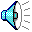 [Speaker Notes: This is something to understand well so you can then simplify for your clients or patients]
Learning Objectives:
Identify and describe the Functional Anatomy of Urinary Bladder
Describe the mechanism of filling and emptying of the urinary bladder
Cystometrogram
Appreciate neurogenic control of the mechanism of micturition and its disorders.
2
Urinary Bladder
Anatomical consideration:
Body: Wall of bladder contain smooth muscle in different arrangement (detrusor muscle), contraction  emptying of bladder during micturition.
Neck

2 sphincters:
-internal urethral sphincters (IUS) in either side of urethra, made of smooth muscle.

-External urethral sphincter (EUS), made of skeletal muscle.
Detrusor – smooth muscle of the bladder wall
Trigone – smooth muscle at bladder base
Internal sphincter – smooth muscle at the bladder neck
External urethral sphincter – skeletal muscle
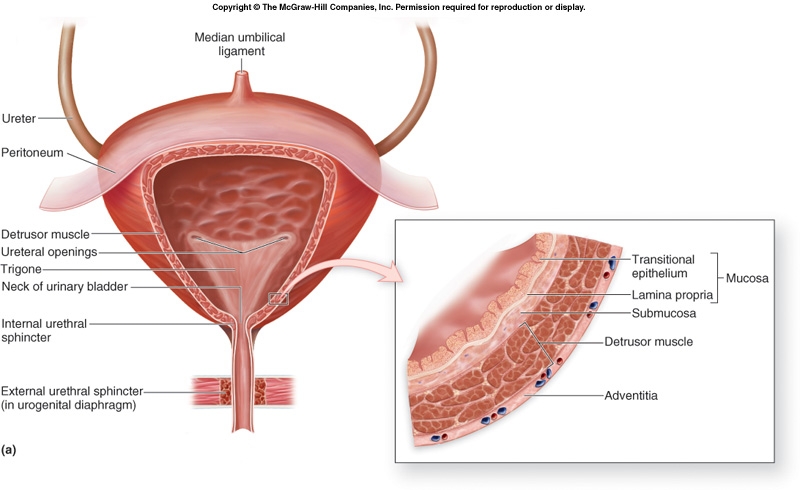 Innervations of UB
Nerve Supply to the Bladder
Sympathetic nerve (Hypogastric n)

B. Pelvic nerve (Parasympathetic)

C. Pudendal nerve (Somatic N)
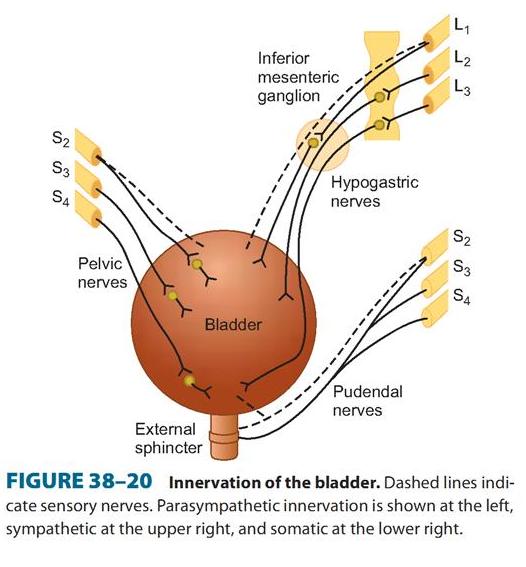 7
INNERVATION OF THE BLADDER
Autonomic Innervations of the bladder
Sympathetic supply to the bladder cause storage of urine.
Parasympathetic supply leads to the Passage of urine.
Somatic Innervations of the bladder
The Pudendal  nerves (AHCs of S 2,3,and 4)
Its efferent fibers arise as the parasympathetic nerves from the 2nd, 3rd and 4th sacral segments of the spinal cord but from the AHCs.
They  supply and control the activity of the external urethral sphincter
Micturition

Definition: Micturition is the process of emptying the urinary bladder through the urethra .
Filling of bladder.
Micturition reflex.
Voluntary control.
Micturition Reflex
Two processes are involved:
The bladder fills progressively until the tension in its wall  is above a threshold level, and then
A nervous reflex called the micturition reflex occurs that empties the bladder  → at 150-200mls of urine volume
The micturition reflex is an autonomic spinal cord reflex: however, it can be inhibited or facilitated by centers in the brainstem and cerebral cortex.
Micturition Reflexes
Center: sacral segments 2, 3 & 4.
Receptors: stretch (receptor) in the wall of bladder.
Afferent & efferent: pelvic nerve.
Response: 
Contraction of detrusor muscle (body).
 Relaxation of internal sphincter of urethra.
Relaxation of external urethral sphincter via the pudendal nerve which is somatic nerve originating from AHC of sacral segment 2, 3, & 4.
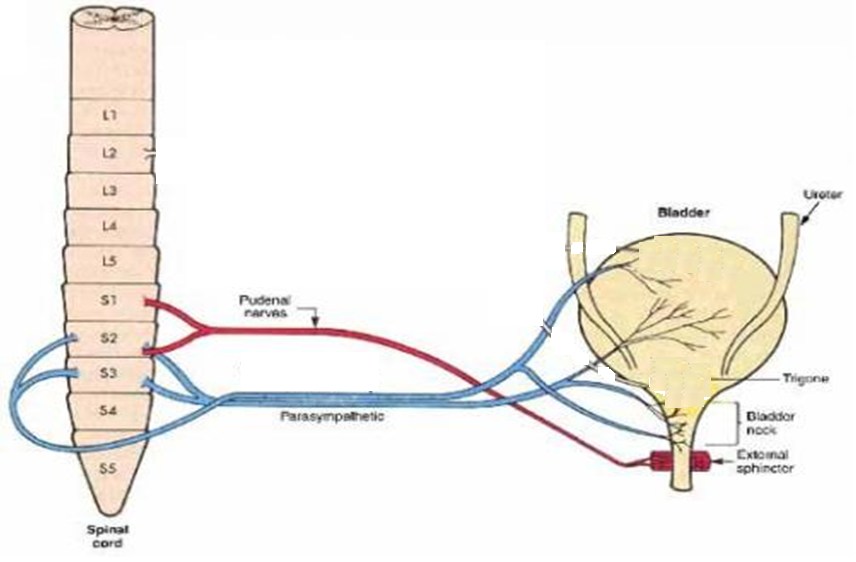 Stretch receptors
Center  
S2,3,4,
↑ IVP
Contraction of wall
Afferents 
Pelvic Nerve
Relaxation of int. sphincter
Efferent
Pelvic Nerve
Relaxation of ext. sphincter
Cystometry
Study the relationship between intravesical volume and pressure.  

Done by inserting catheter and emptying the bladder, then recording the pressure while bladder filled at 50ml increment of water.  

This plot is known as the cystometrogram.
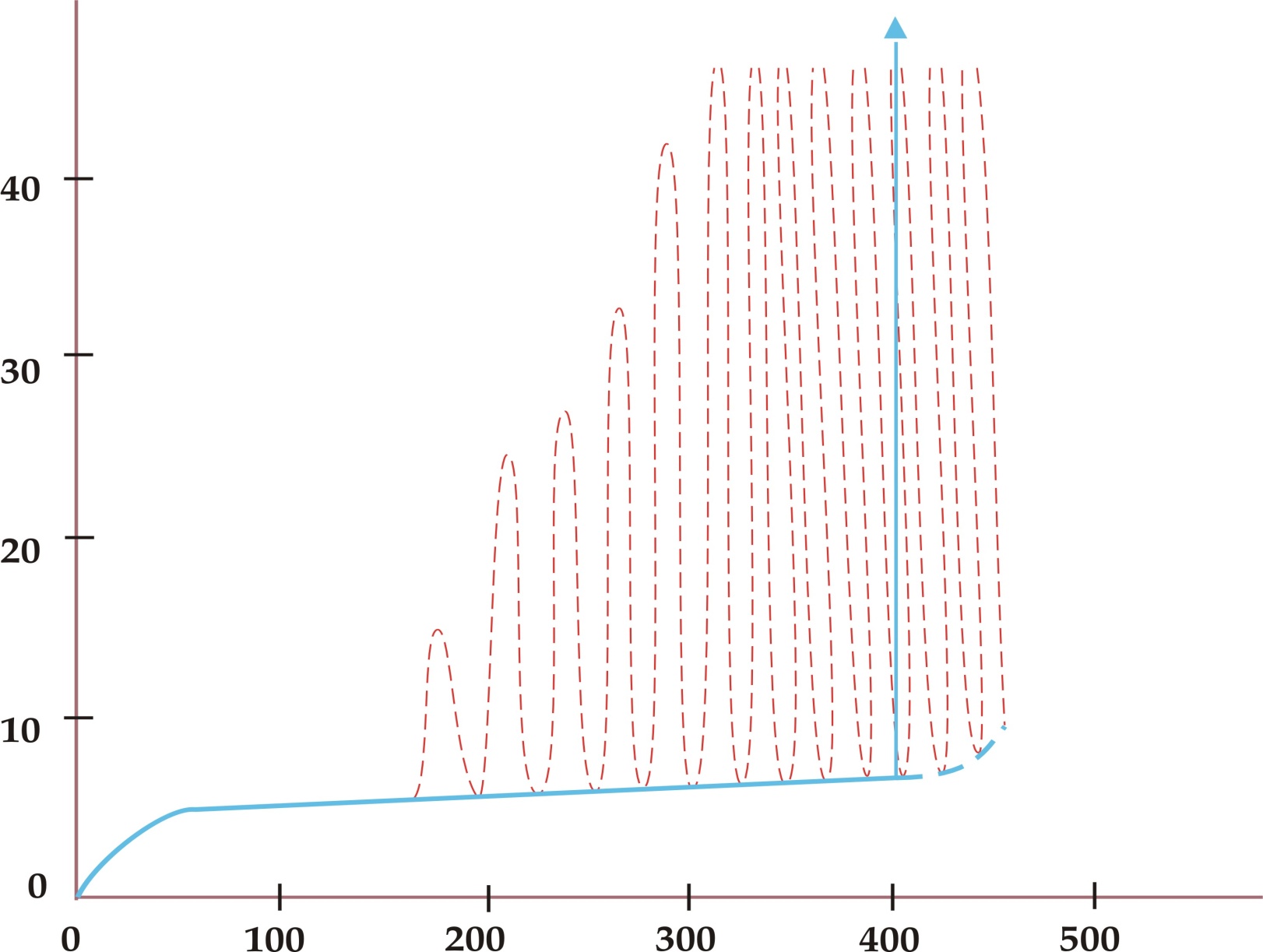 Micturition
contractions
Intravesical pressure
(centimeters of water)
lb
la
Basal cystometrogram
Volume (milliliters)
Cystometrogram
Guyton  312-313
Plot has 3 components (segments):

Ia – initial slight rise in pressure when the first increment in volume are produced

Ib – a long, nearly flat segment as further increments are produced (conscious level to void at about 150mL)

II – a sudden, sharp rise in pressure as the micturition reflex is triggered (sense of fullness and urge to void at about 400mL)
Laplace Law
The flatness of segment Ib is a manifestation of the law of Laplace, which states that the pressure in the spherical viscus equal to twice the wall tension divided the radius.
	
		P = 2T / r
Sensations from the U.B at different urine volumes:
At a urine volume of 150 –300 ml  the first urge to void urine.
From 300 –400 ml  sense of fullness of the bladder.
From 400 –600 ml  sense of discomfort.
From 600 –700 ml  sense of pain.
Micturition reflexes start to appear at the first stage. They are progressively intensified in the subsequent stages up to stage 4. Micturition reflexes can be voluntarily suppressed.
At about 700 ml  break point  micturition can not be suppressed.
19
Control of Micturition reflex
It is a complete autonomic spinal reflex to get urine outside the body, that is facilitated or inhibited by higher brain centers.
Voluntary Control of Micturition
Higher Centers Control Micturition
1) Cerebral cortex: Motor cortex exerts a voluntary control of micturition either stimulation or inhibition.
2) Hypothalamus: There is facilitatory area in the hypothalamus.
3) Midbrain: Inhibition.
4) Pons: facilitation
Mechanism of voluntary control of micturition:
Filling of the bladder beyond 300 –400 ml causes stretching of sensory stretch receptors.
These sensory signals stimulate sacral segment, which is consciously appreciated by higher centers.
23
If the condition is favourable
The cortical centers facilitate micturition by discharging signals that leads to:
Stimulation of sacral micturition center.
Inhibition of pudendal nerves  relaxation of external urethral sphincter.
Contraction of anterior abdominal muscle & diaphragm to increase intra-abdominal pressure  the intra-vesical pressure is increased. This intensifies the micturition reflex.
24
If the conditions are unfavorable
The higher centers will inhibit the micturition reflex by:
Inhibition of sacral micturition center.
Stimulation of pudendal nerves  contraction of external urethral sphincter.
25
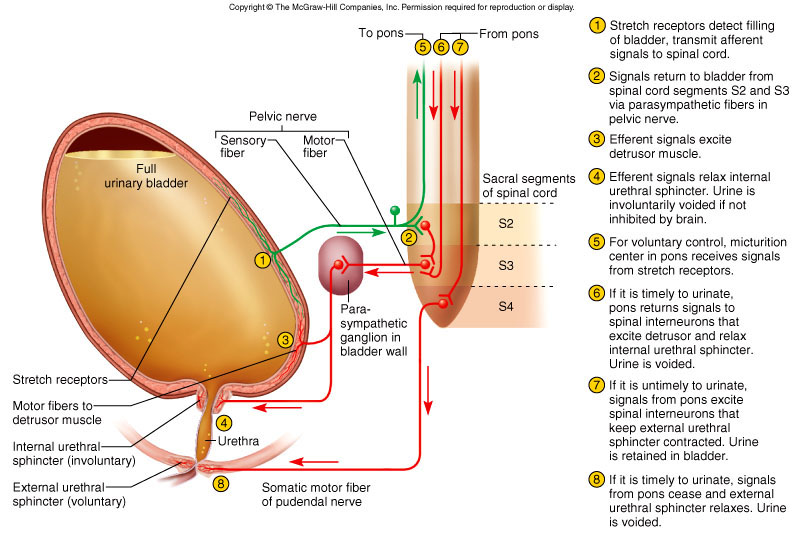 26
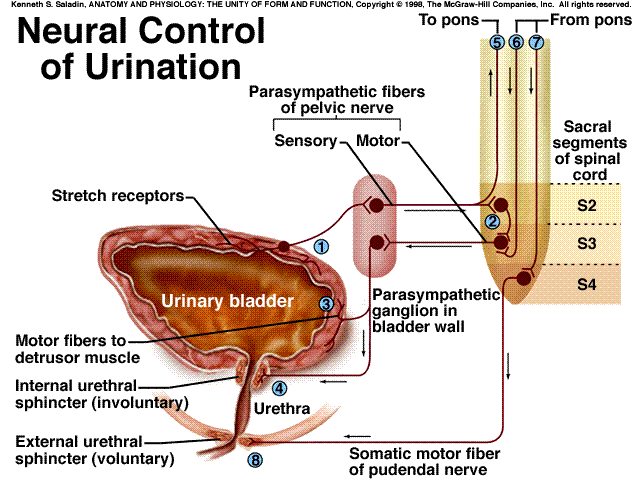 stretch
receptors
1) APs generated by stretch receptors
2) reflex arc generates APs that
3) stimulate smooth muscle lining bladder
4) relax internal urethral sphincter (IUS)
5) stretch receptors also send APs to Pons
6) if it is o.k. to urinate
APs from Pons excite smooth muscle of bladder and relax IUS
relax external urethral sphincter
7) if not o.k.
APs from Pons keep external 
urethral sphincter contracted
Micturition (Voiding or Urination)
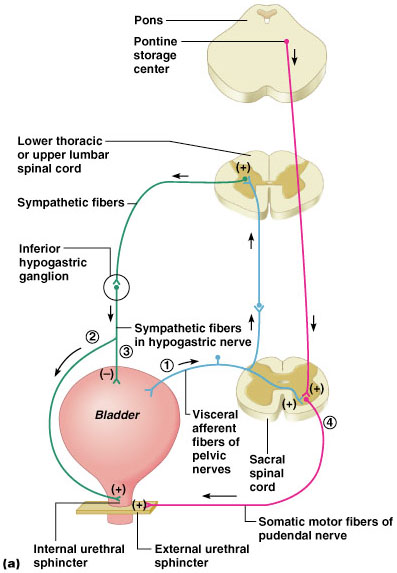 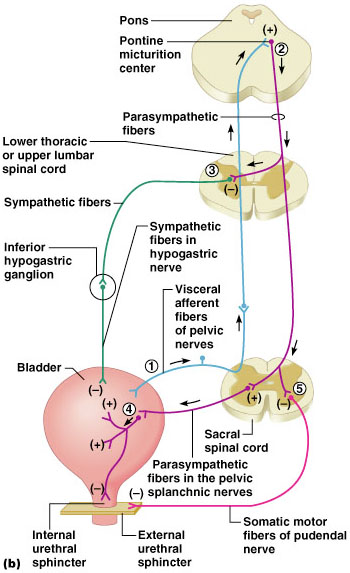 Reflex and Voluntary Control of Micturition
Reflex Control
Voluntary Control
Bladder fills
Cerebral cortex
+
Stretch receptors
+
+
Motor neuron to external sphincter
Parasympathetic nerve
+
Bladder
External urethral sphincter opens when motor neuron is inhibited
Bladder contracts
External urethral sphincter remains closed  when motor neuron is stimulated
Internal urethral sphincter mechanically opens when bladder contracts
Urination
No urination
Disturbances of micturition
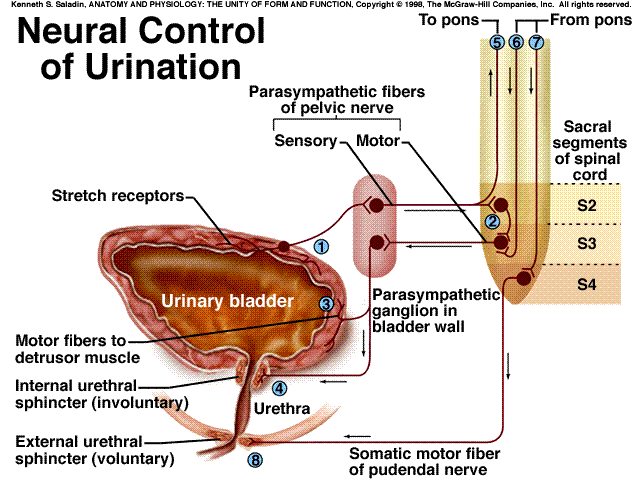 stretch
receptors
Micturition reflex
Disturbances of micturition
Denervation of the afferent supply e.g.in tabes dorsalis (tabetic bladder):
Characterized by:
Loss of the U.B. sensations & reflex micturition.
Some intrinsic responses of the smooth muscle are retained.
The bladder becomes distended, thin walled & hypotonic(  atonic bladder).
There is retention with overflow i.e. dribbling of urine when the bladder becomes over filled.
32
[Speaker Notes: Tabes dorsalis is a late manifestation of untreated syphilis and is characterized by a triad of clinical symptoms namely gait unsteadiness, lightning pains and urinary incontinence. It occurs due to a slow and progressive degeneration of nerve cells and fibers in spinal cord. It is one of the forms of tertiary syphilis or neurosyphilis.]
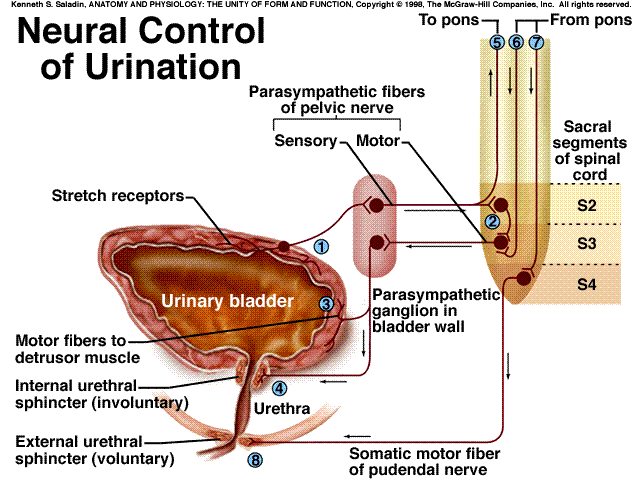 stretch
receptors
Micturition reflex
Disturbances of micturition
Denervation of the afferent & efferent supply e.g. tumour, injury to cauda equina.
Characterized by:
Reflexes are abolished.
Intrinsic responses of the smooth muscles are increased.
The bladder is hypertonic.
This is due to denervation hypersensitivity because:
 degradation of acetyl choline by process of reuptake.
 cholinesterase in the tissue
 number of cholinergic receptors.
This condition is associated with uncontrolled periodic micturition about 25 – 100 ml at a time
34
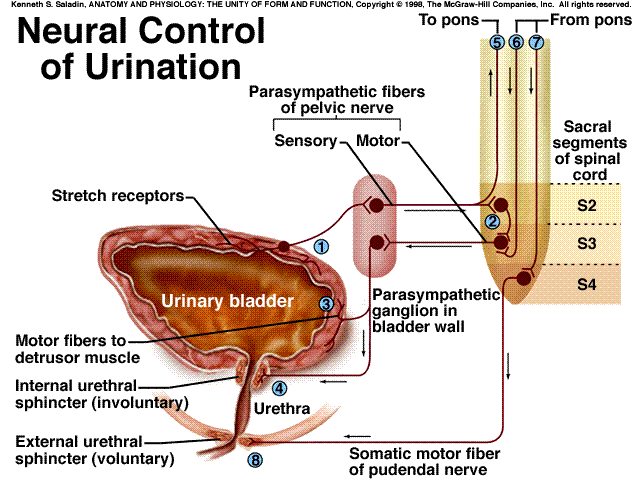 stretch
receptors
Micturition reflex
ABNORMALITIES OF MICTURITION
[Speaker Notes: Uninhibited Neurogenic Bladder Caused by Lack of Inhibitory Signals from the Brain. Therefore, facilitative impulses passing continually down the cord keep the sacral centers so excitable that even a small quantity of urine elicits an uncontrollable micturition reflex, thereby promoting frequent urination.

Essential functions and anatomy
The bladder has two functions – storage and voiding. Afferent
pathways (T12–S4) respond to pressure within the bladder
and sensation from the genitalia. As the bladder distends,
continence is maintained by suppression of parasympathetic
and reciprocal activation of sympathetic outflow. Both are
under some voluntary control. Voiding takes place by parasympathetic
activation of the detrusor, and relaxation of the
internal sphincter (Table 21.18).
Cortical awareness of bladder fullness is located in the
post-central gyrus, parasagittally, while initiation of micturition
is in the pre-central gyrus. Voluntary control of micturition
is located in the frontal cortex, parasagittally.
Neurological disorders of micturition
Urogenital tract disease is dealt with largely by urologists.
Incontinence is common and easy to recognize; neurological
causes are sometimes not obvious. These are:
Cortical:
■ Post-central lesions cause loss of sense of bladder
fullness.
■ Pre-central lesions cause difficulty initiating micturition.
■ Frontal lesions cause socially inappropriate micturition.
Spinal cord. Bilateral UMN lesions (pyramidal tracts) cause
urinary frequency and incontinence. The bladder is small and
hypertonic, i.e. sensitive to small changes in intravesical pressure.
Frontal lesions can also cause a hypertonic bladder.
LMN. Sacral lesions (conus medullaris, sacral root and pelvic
nerve – bilateral) cause a flaccid, atonic bladder that overflows
(cauda equina, p. 1177), often unexpectedly.
Management. Assessment of both urological causes (e.g.
calculi, prostatism, gynaecological problems) and potential
neurological causes of incontinence is necessary. Intermittent
self-catheterization is used by many patients, with for
example spinal cord lesions.]